2x5L Bio-Botanical SFE system
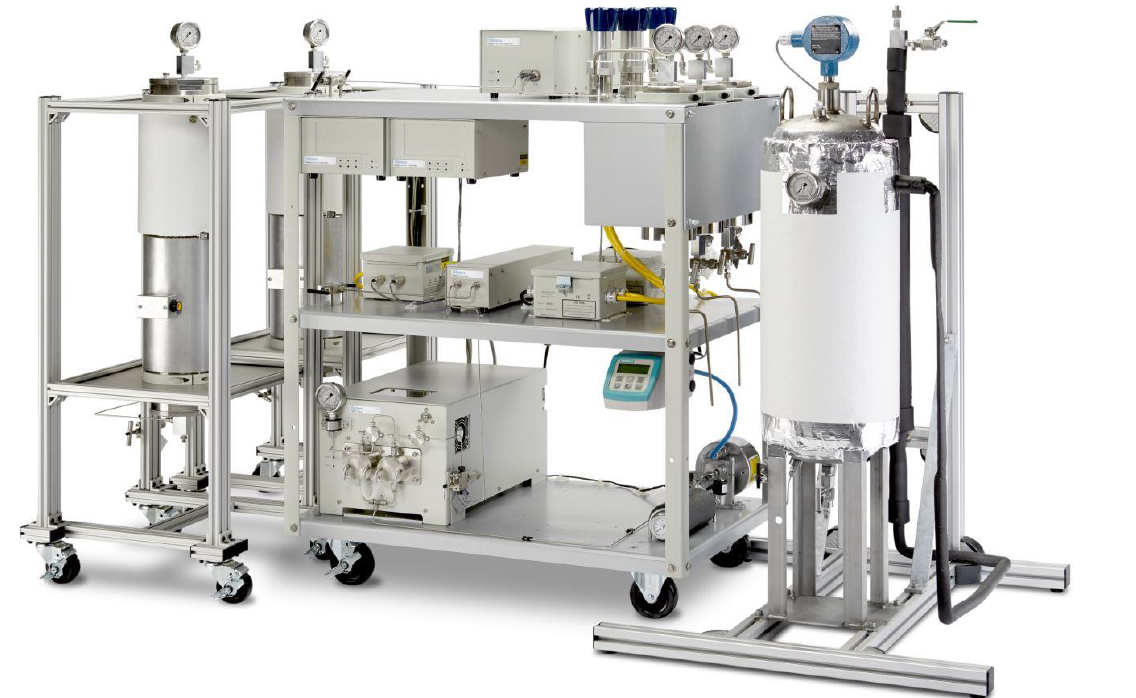 Quick Reference Guide
205001332:
SFE Bio-Botanical Spare Parts Kit
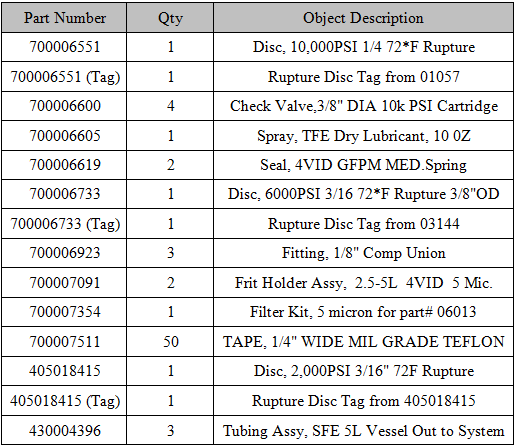 SFE 2x5L Schematic
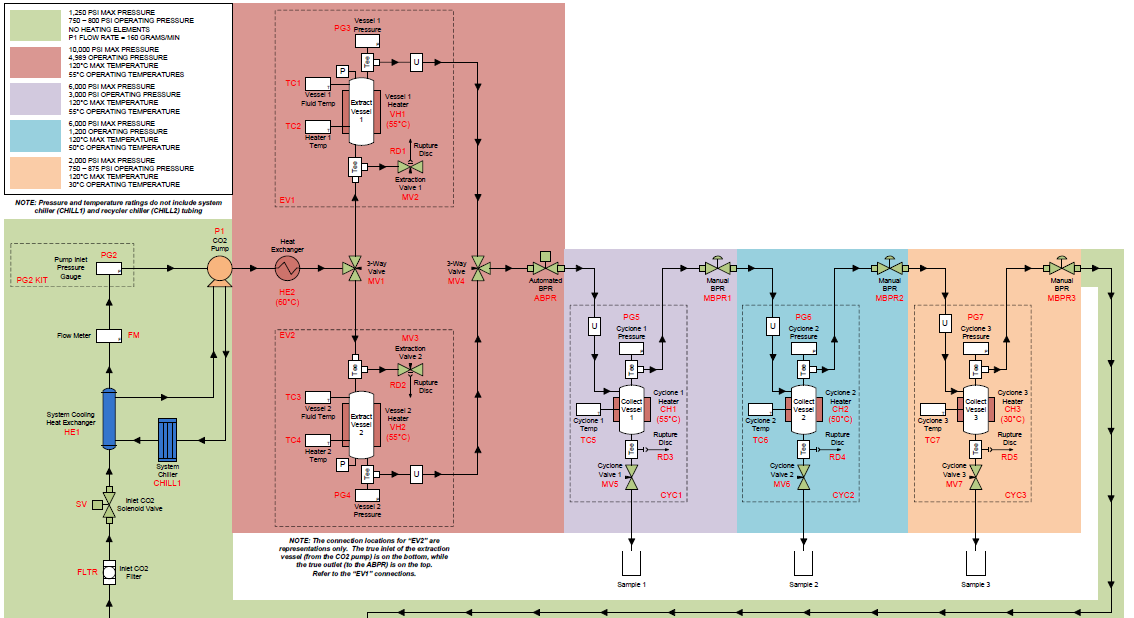 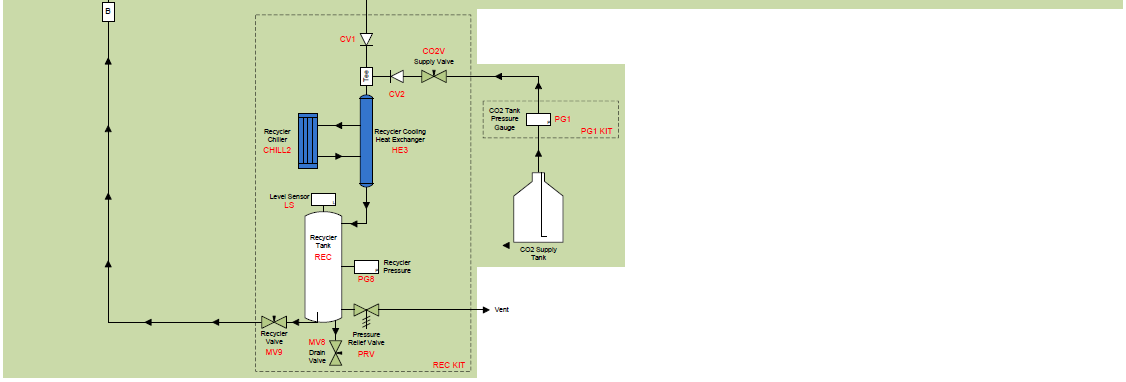 Fresh supply of CO2 to recycler
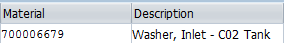 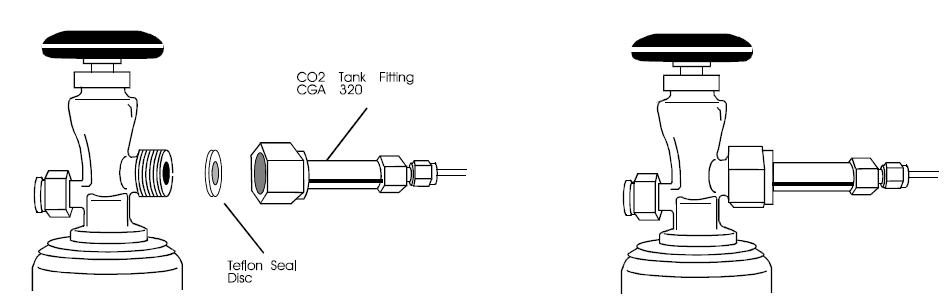 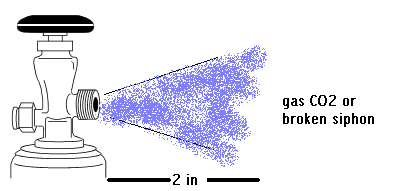 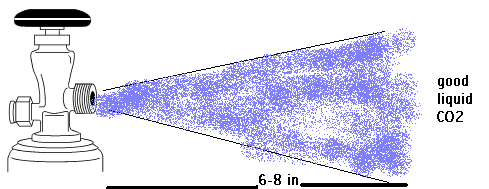 700007974: MBPR-Recycler inlet “braided” tubing
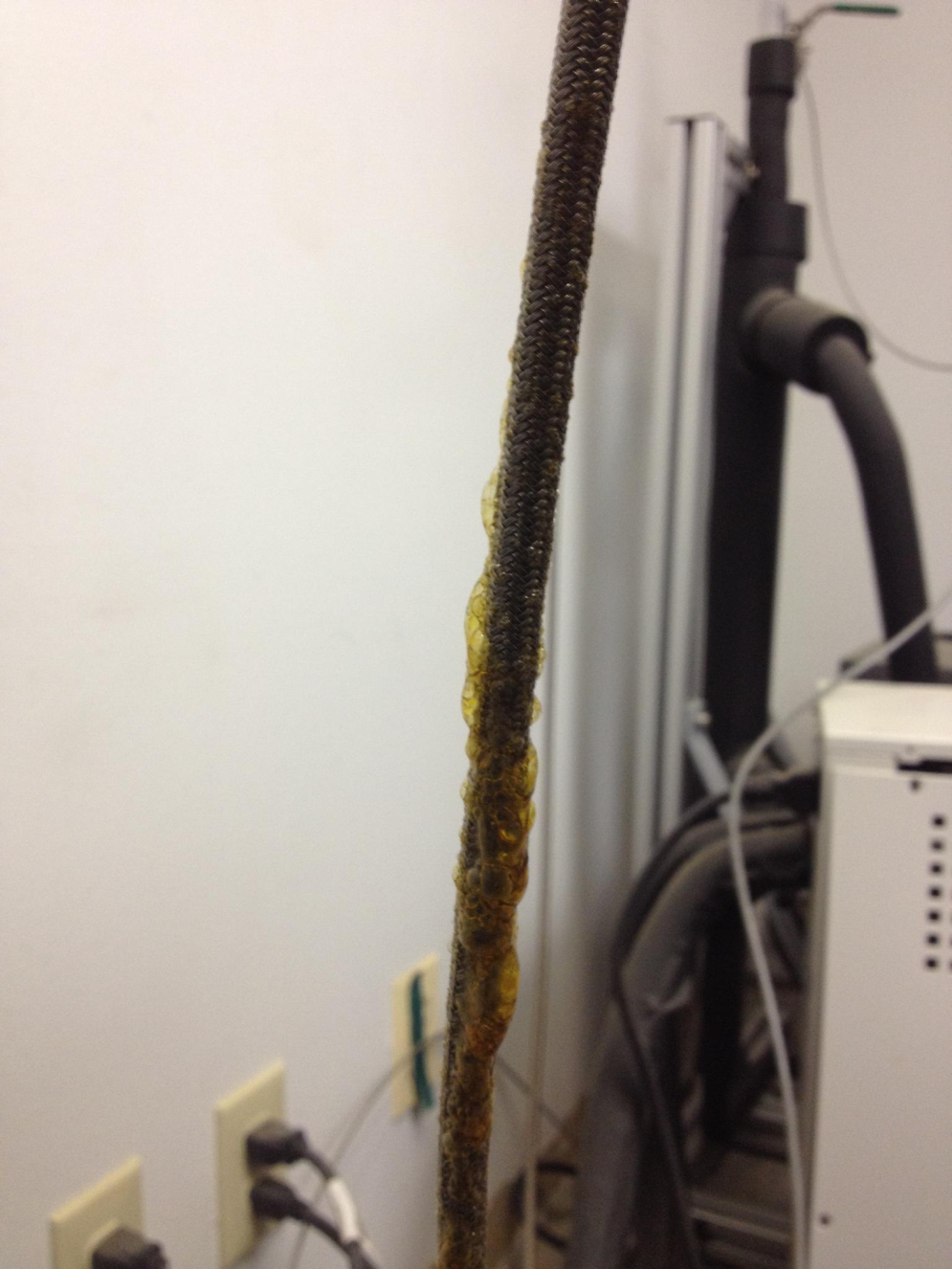 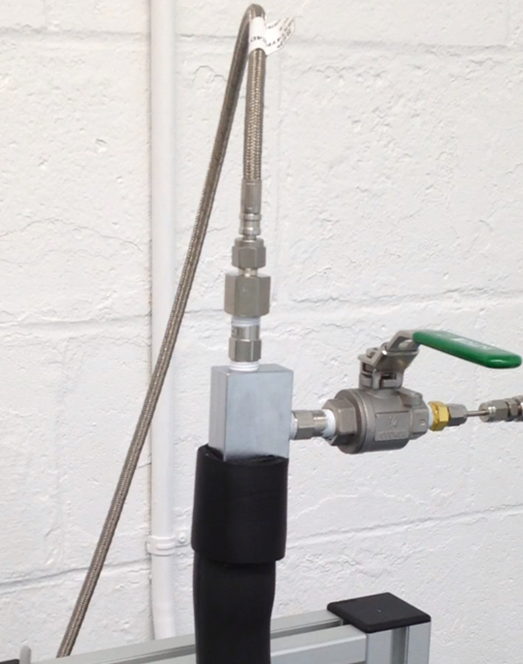 Replacement line has tube stubs so you will need 2 each of the following.
700006728:    1/4" Comp Nut Fitting, 
700006637:    1/4" Comp Ferrule Set Fitting.
CO2 inlet to Extraction Skid
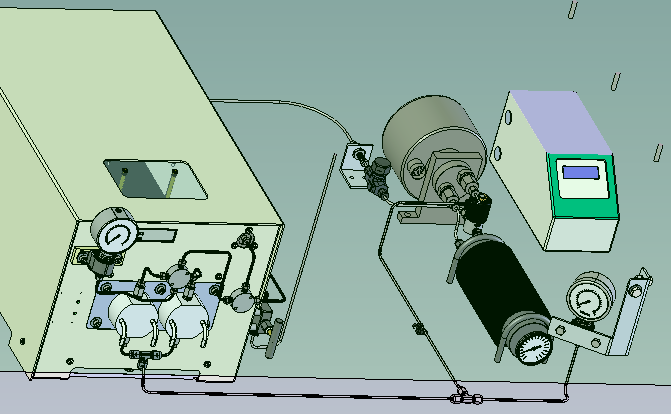 CO2
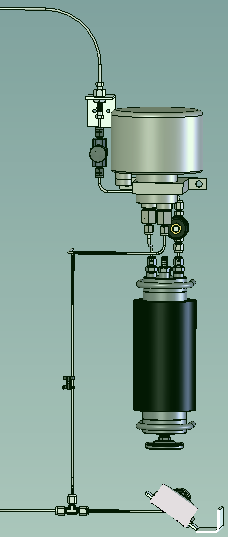 700007292=1/8" Comp 5000PSI 5 Micron Inline Filter assembly
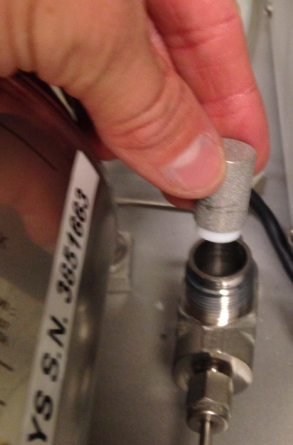 Filter Frit Kit
 5 um filter=  
700007354
HE1
HE1= 700006862 Heat Exchanger Assy, CPVC 20' 6KPSI- Sys
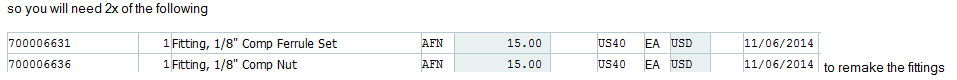 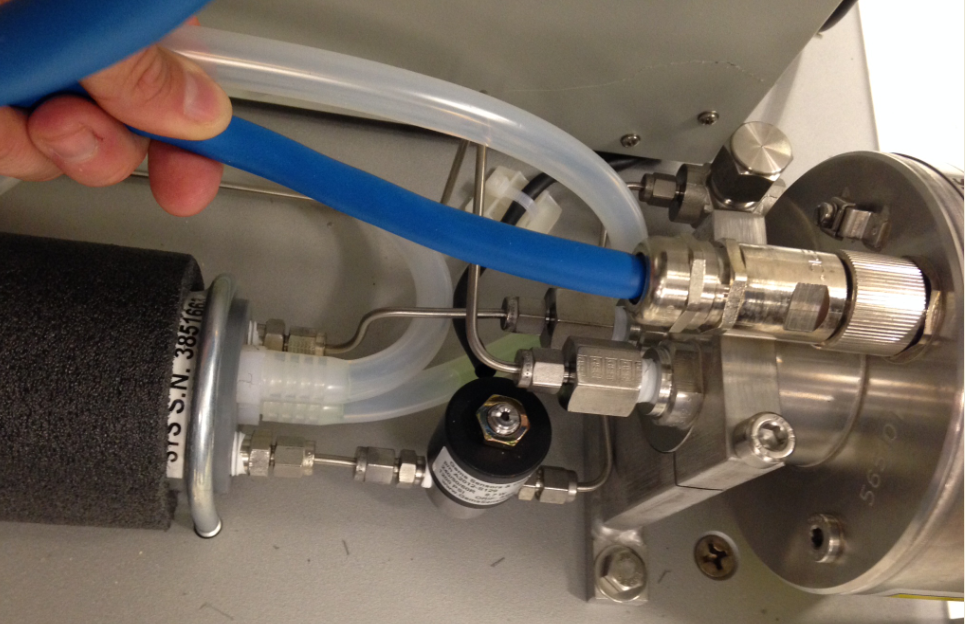 HE1 inlet and outlet fittings are circled.  It is a solid piece of tubing that passes through a bulkhead into the glycol filled, insulated cylinder.  DO NOT remove fittings on HE1, but to solenoid and flow meter.  New HE unit comes with extra long tubing that needs to be cut and bent to fit and female swagelok fittings also need to be ordered
P-200
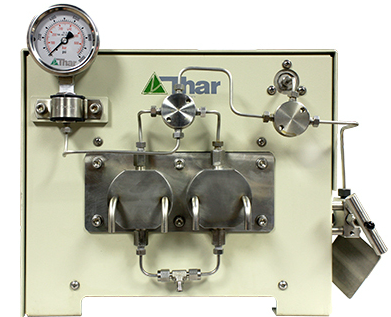 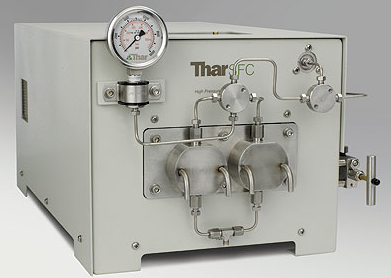 Common issues reported
Not delivering correct volume (RPM=Flow rate)
Bad CO2 supply 
Check valves
Leaking seals
Amplifier
Broken piston

No Communications
No Power
Wrong address on pump
Bad Combo Board

Knocking sound

Creaking sounds
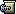 PM Kit: 700007688
Current Document Available:
P-200/P-350 High Pressure Pumps Performance Maintenance Technical Reference  #715003915 REV. A on Portal—Service Assist
700006600:
 3/8" DIA 10k PSI Cartridge Check Valve
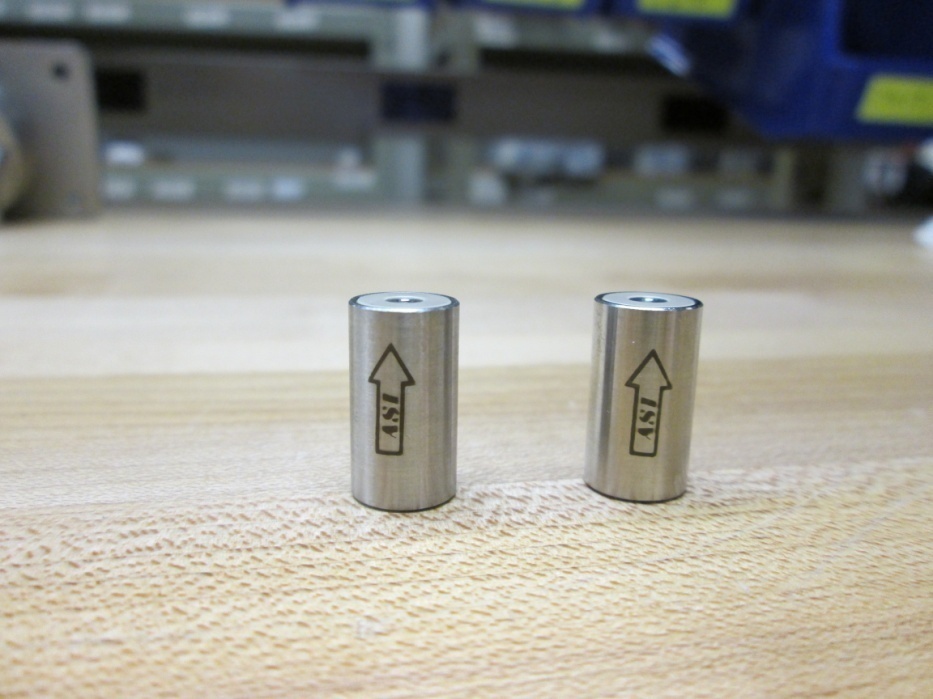 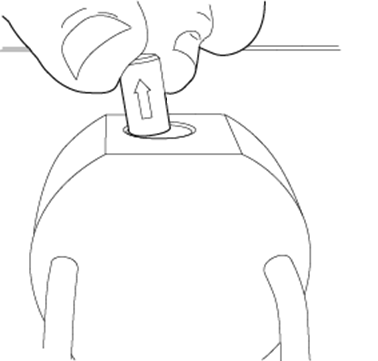 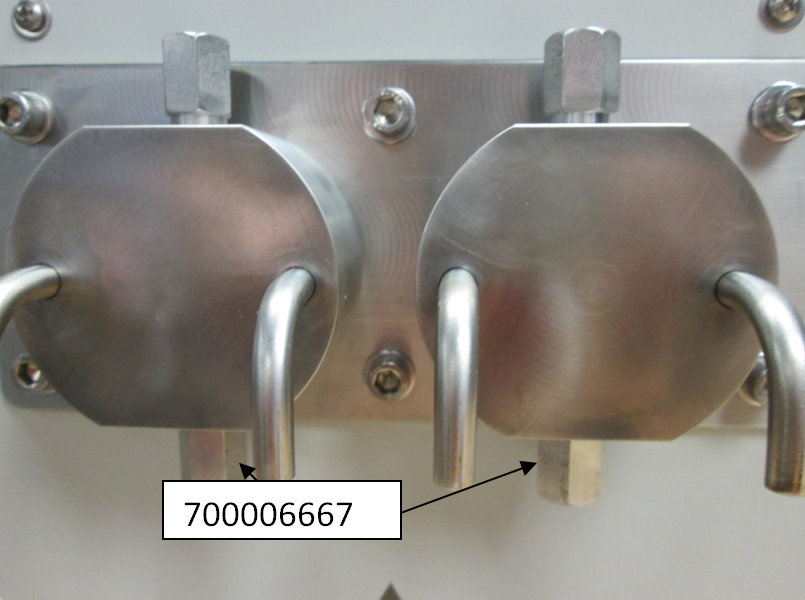 700006667: 
3/8" Dia. 1/2"-28x1/8 V Check Valve Holder
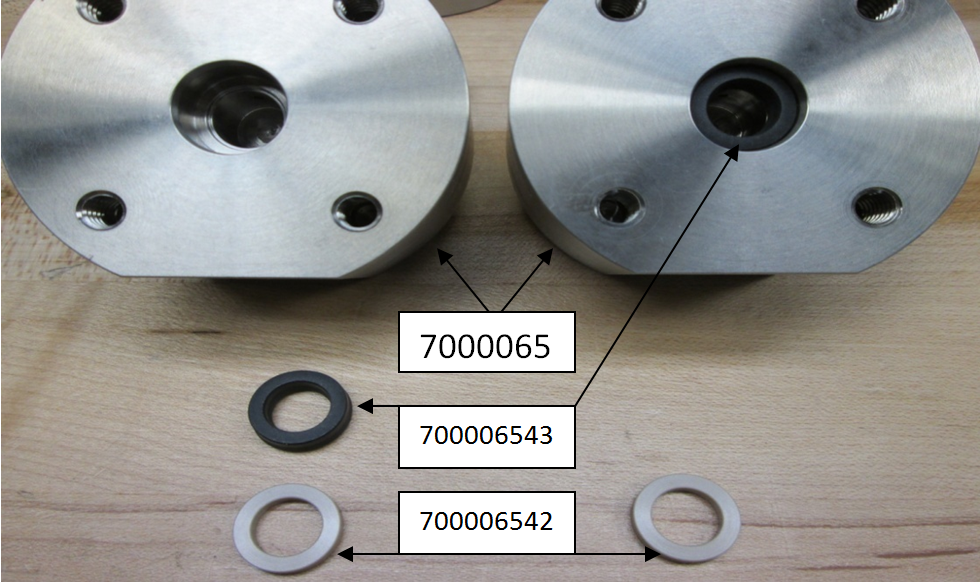 700006543:P-200A, GFPM, HVY-Med Spring Seal 

(Spring faces into pump head)
The new PN is 700006607 and it is white rather than a black seal.  We are going from the Graphite filled (black, PN 700006543) to UHMW material)
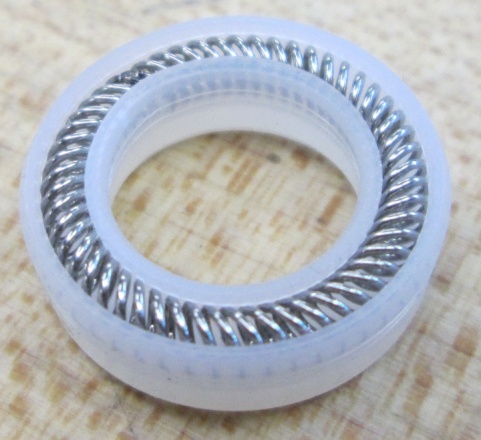 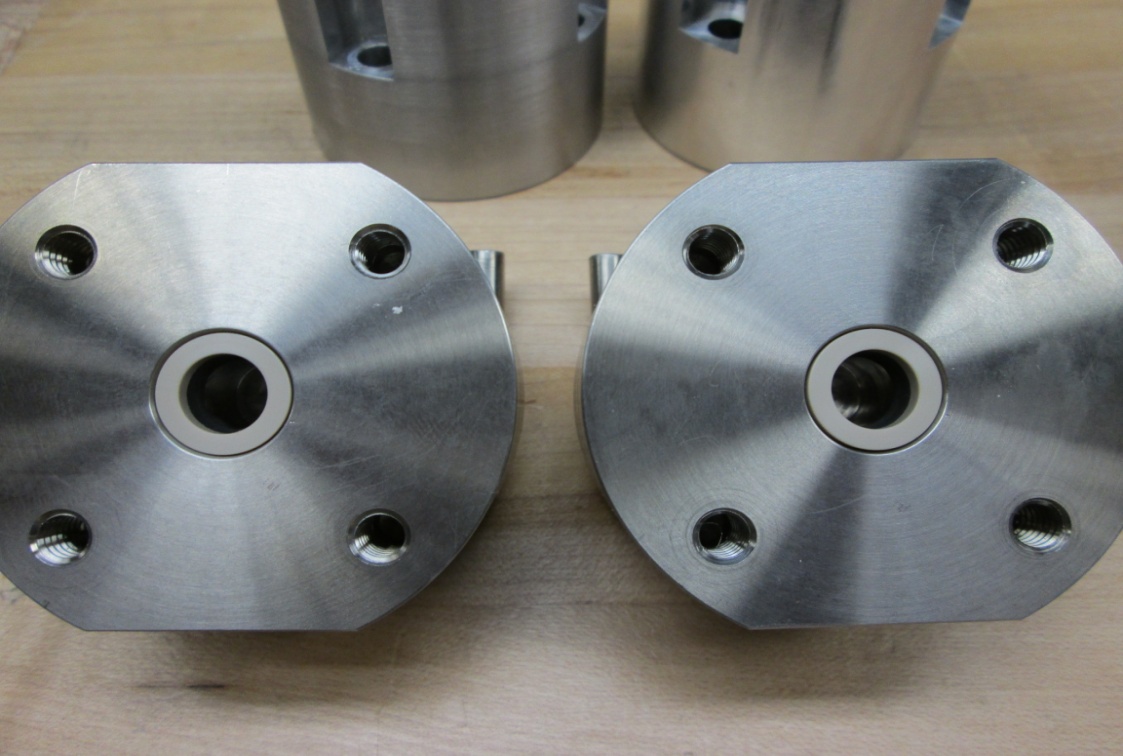 700006542:
Ring, P-200 Piston Seal Peek Backup
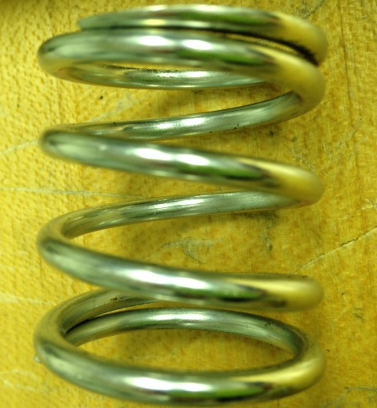 Piston Spring: 700006572
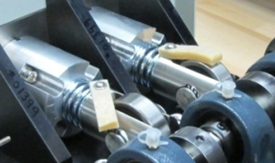 Oil Wick: 700006911
To oil the pump add about 3-4 drops 
of 30W non-detergent motor oil monthly
Unions and Fittings Part Numbers
700006639
1/8" V Tee - 2.00mm Bore
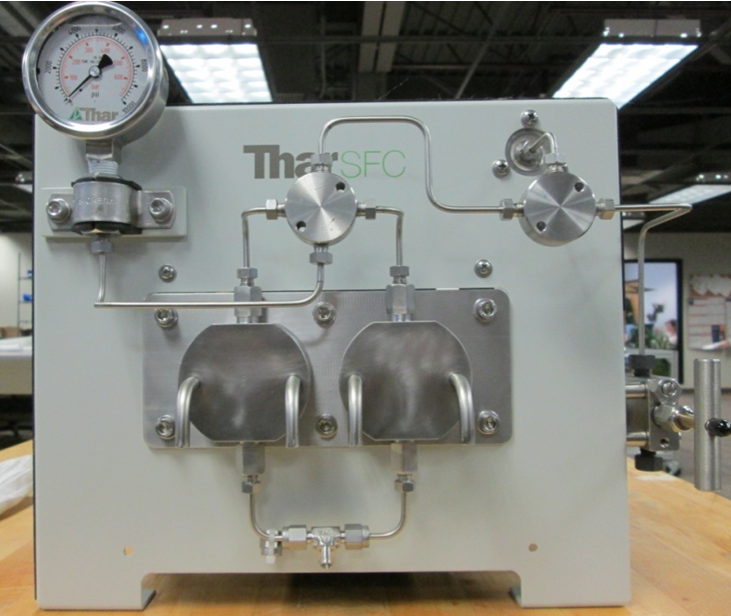 700006640
1/8" V Cross
700006548
10,000 PSI/Bar Dampened Gauge,
700006549
3 way needle valve
700006897
1/8" Comp Union Tee
Stainless Steel Tubing Part Numbers
High Pressure Tubing
PN: 01829
1/8"OD X .035"WL. 
Straight 316SS
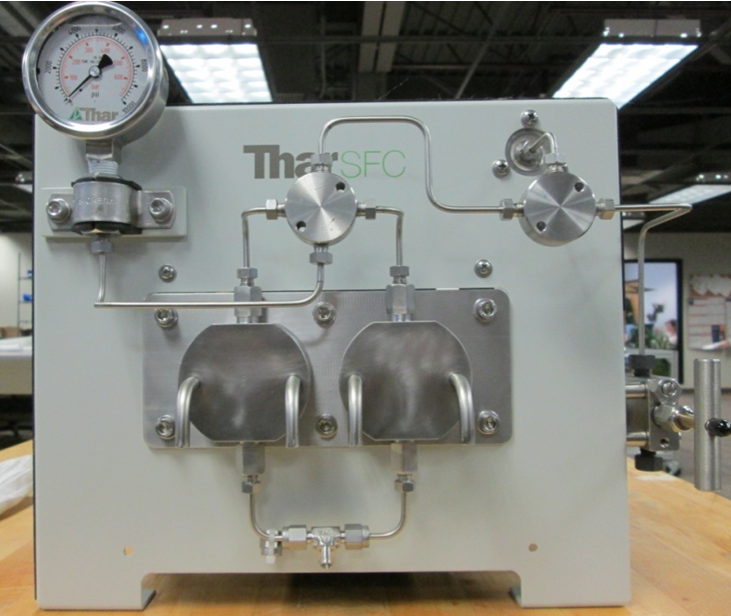 Low Pressure Tubing
PN: 05125
1/8"ODx.020"Wl 5' Straight 316SS
700006629: 1/8" V Nut      and    700006630: 1/8" V Ferrule
Isolation Valve and Rupture Disc Assembly
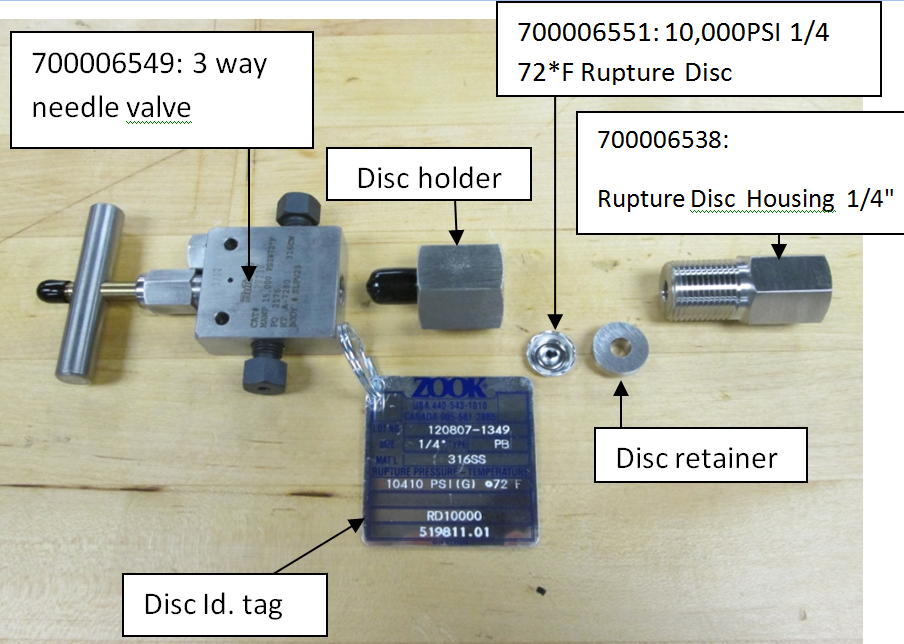 Fuses for Extraction Heater Relay (RB1)
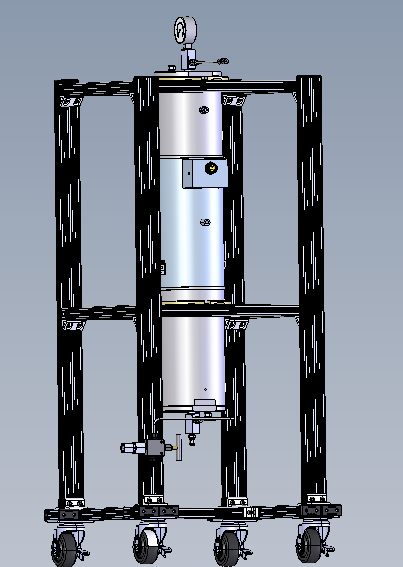 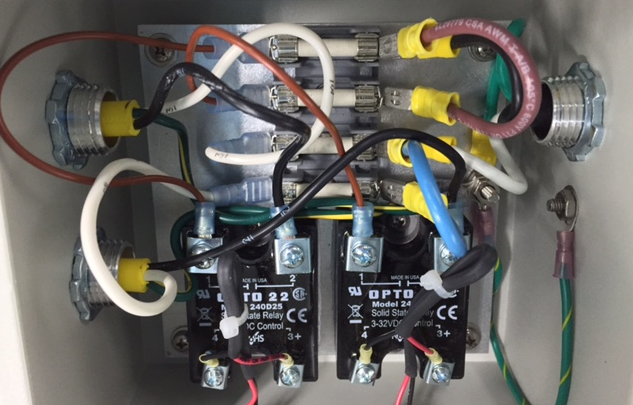 CH1
V2
CH2
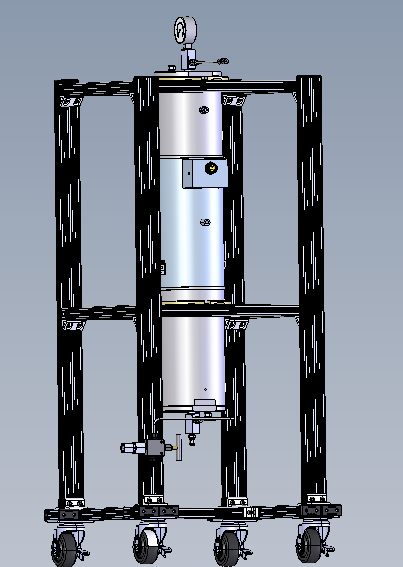 V1
Z3
Z1
Front of Unit
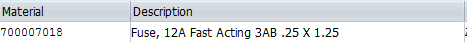 5L Extraction Vessel- Spare Parts
Fittings for connective line to HIP valves
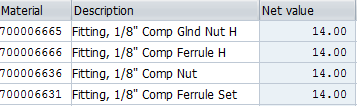 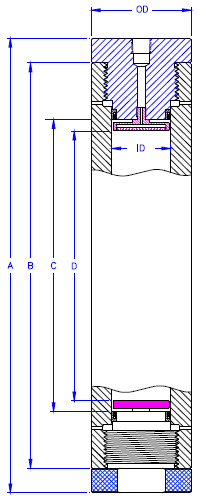 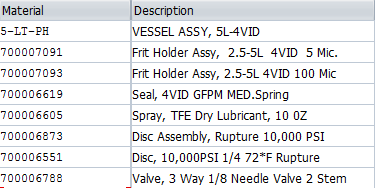 Standard Frits for extraction vessels are 5um, but it is feasible for MMJ application to use 100um inlet and 5um outlet
700007128= Fitting, 1/4" NPT 316 SS Strt Tee 10KPSI700006548=Gauge, 10,000 PSI/Bar Dampened.
Drain Outlet of 5L vessel
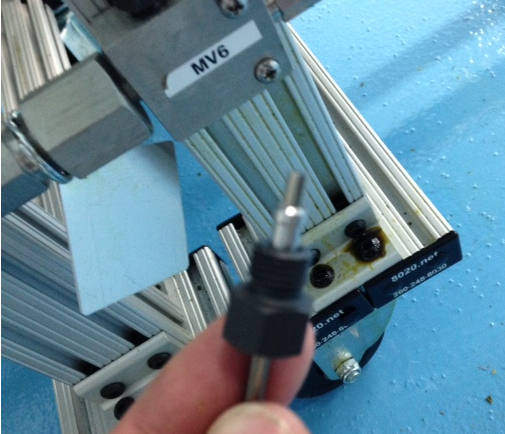 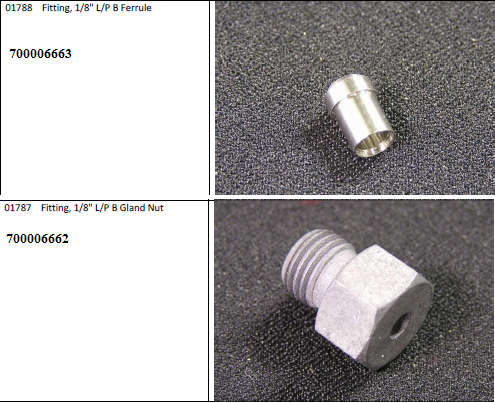 Backwards ferrule
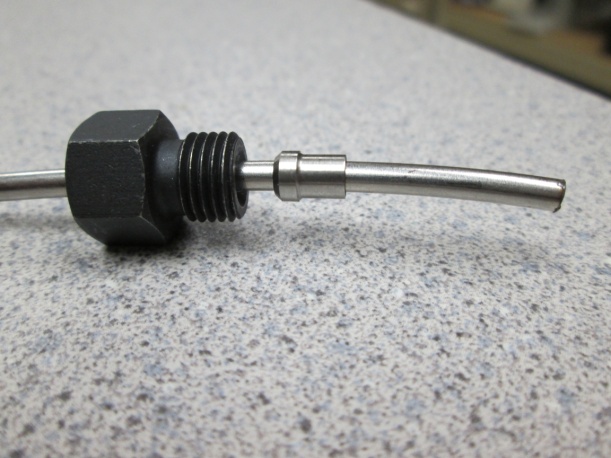 Correct
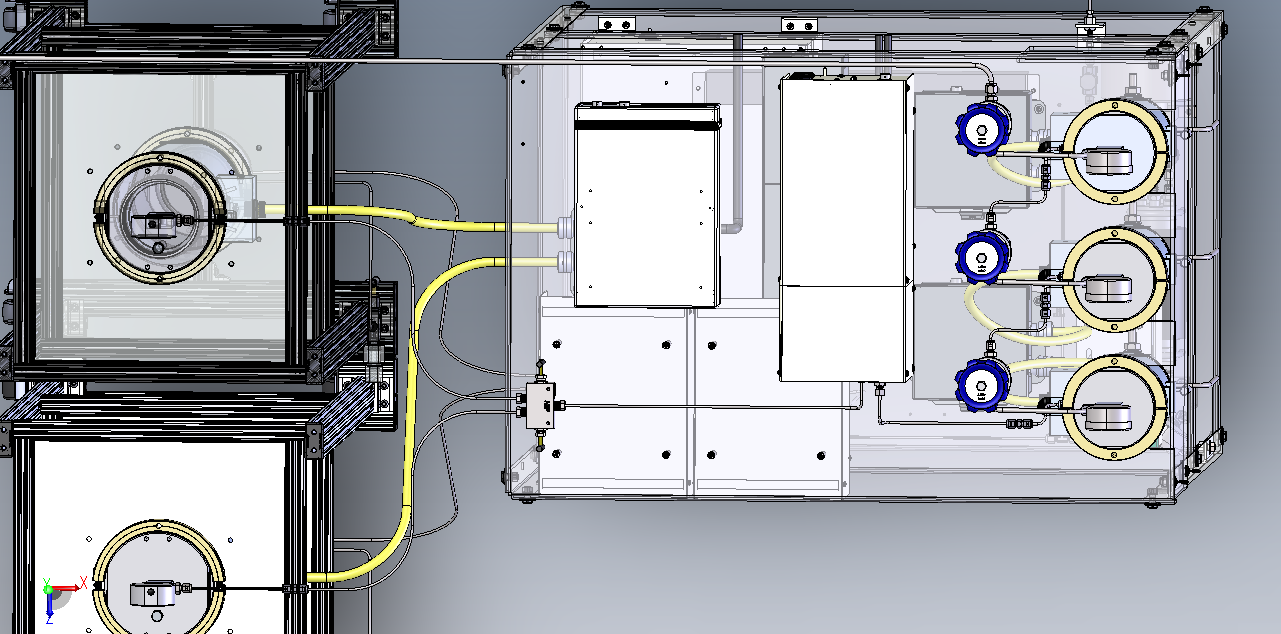 CH1
CH2
V1
V2
Front of Unit
Enhancements to system will have a short 6’ tubing with union to account for numerous disconnections the Vessel side will encounter…PN:430004396   Tubing Assy, SFE 5L Vessel Out to System
ABPR:PN-279002438
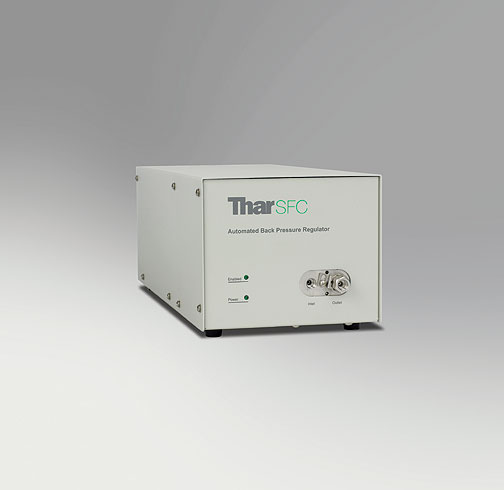 http://link.brightcove.com/services/player/bcpid1335863155001?bckey=AQ~~,AAAAzBCFxrk~,skRc699QmZb1foWIVXITl1Wj_d3qRqMC&bctid=3862626239001
The zero point changes over time because CO2 or the extracted material erodes the peek seat
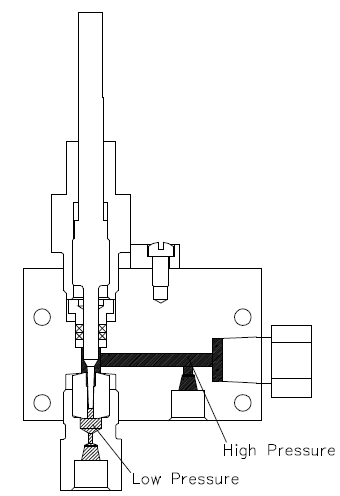 mobile phase with extracted material in as liquid form
Needle moves in and out of peek seat to regulate pressure
First place where extracted material or CO2 can crystallize due to delta P
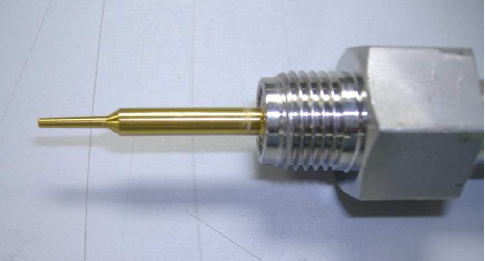 Moly-Disulfide Grease: 700007475
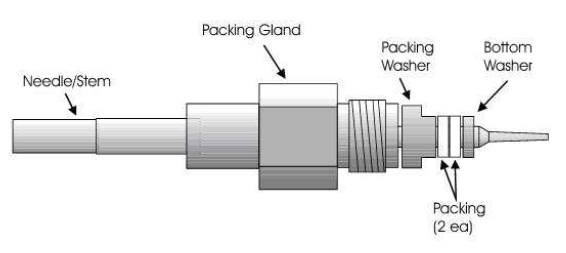 ABPR200 PM Kit: 700007693
Needle,  2 Degree: 700008887 
Seat: 700008880 
Packing Washer: 700006919
Packing (Teflon): 700006914
Bottom Washer(PEEK): 700006913
Collection Vessels
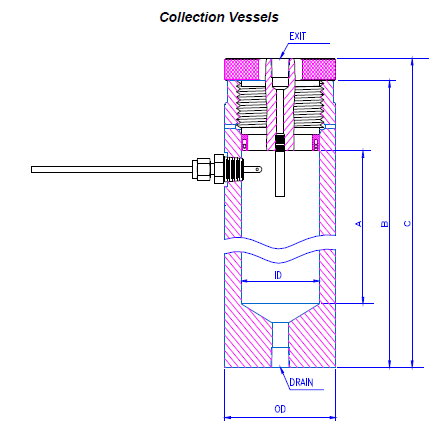 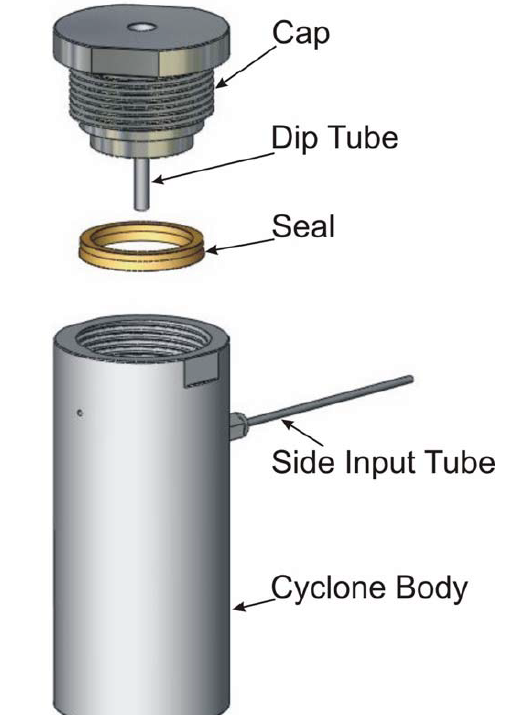 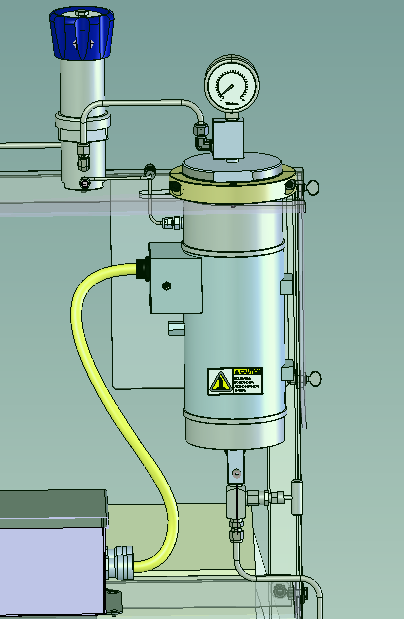 279003107
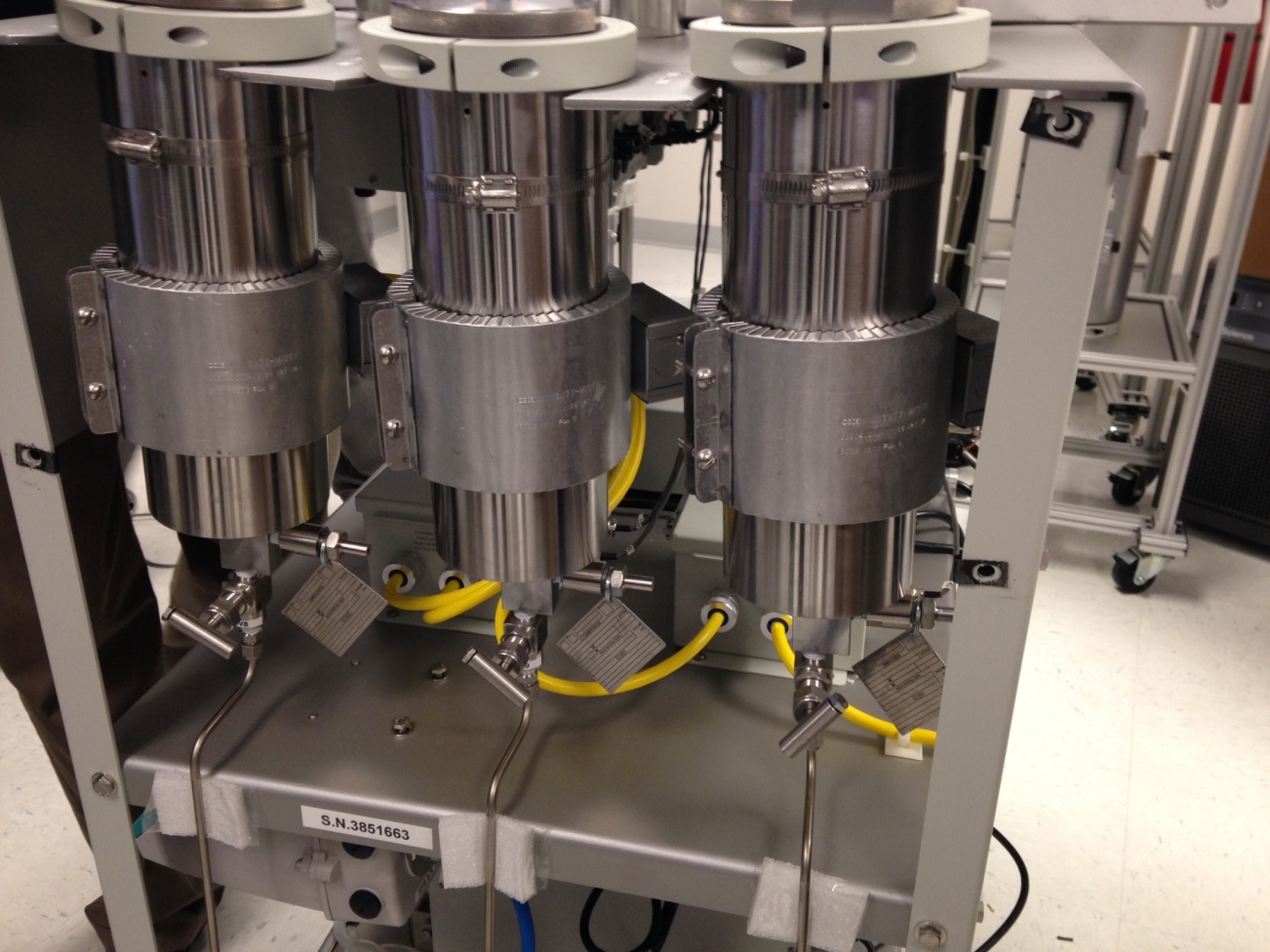 New, longer heaters
OLD
Collection Heater Relays: RB2 and RB3
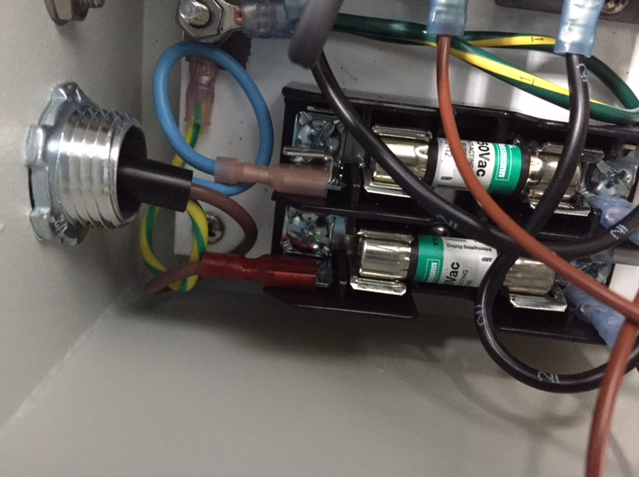 700006917= Fuse, 12Amp 13/32" X 1-1/2" Baf Style
Collection Vessel Spare Parts
Spring Seal for Collection Vessel: 700006566

6Kpsi Gauge for Vessels 1 and 2: 700010093

1500psi Gauge for Vessel 3: 700006555

Needle valve for outlet: 700006617

6Kpsi Rupture Disc Assembly for Collection Vessels: 700007356

Rupture Disc 6Kpsi: 700006733

Vessel 3 uses 2Kpsi rupture disc: 405018415

Manual BPR for Vessels 1 and 2 (6Kpsi max):700010095

Manual BPR for Vessel 3 (2Kpsi max): 700010094